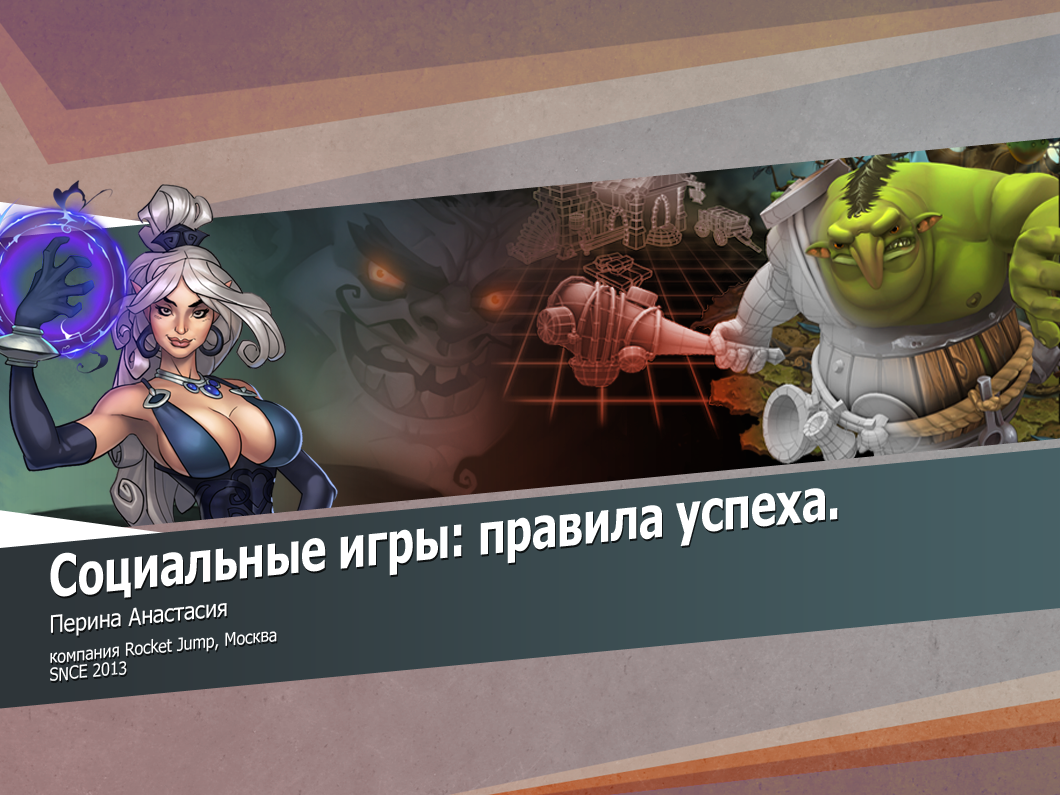 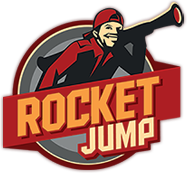 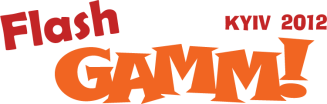 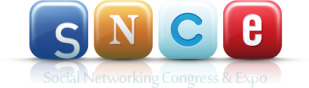 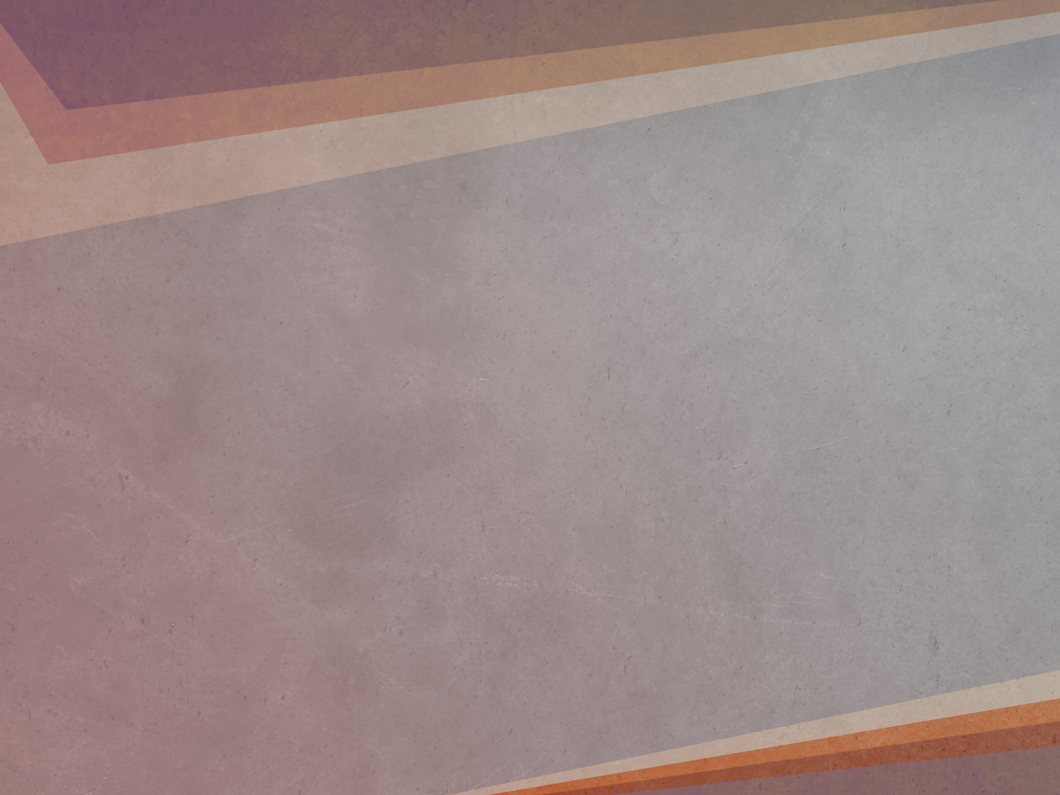 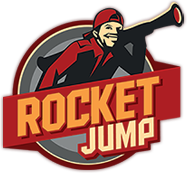 Этапы разработки. Проблемы и ошибки.
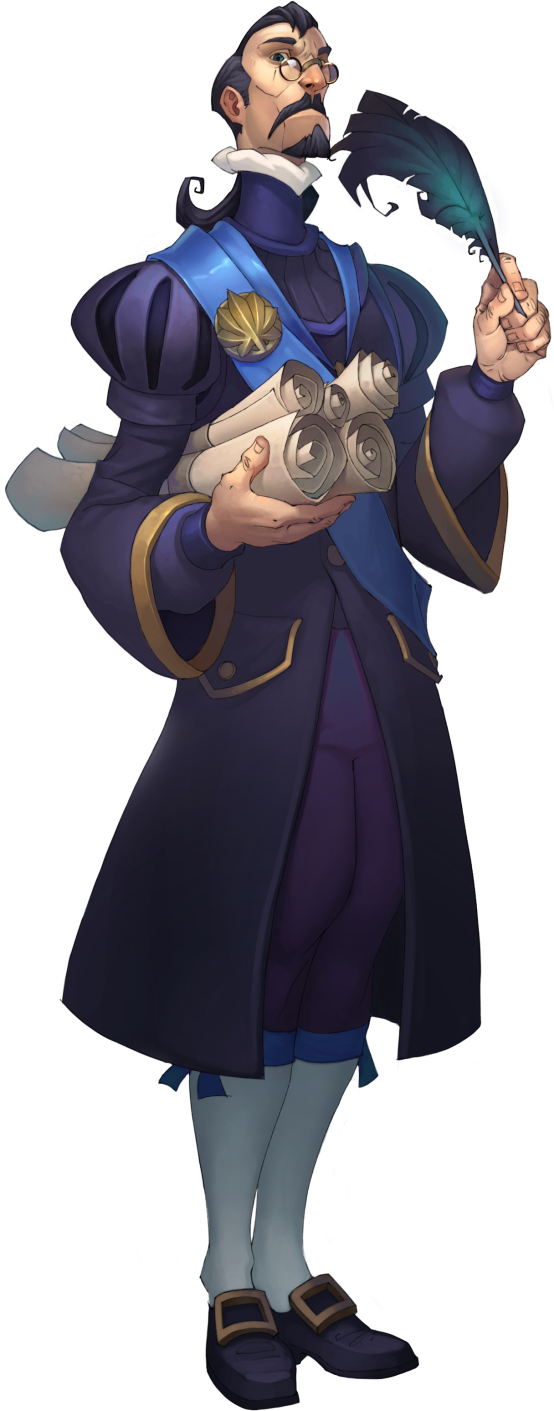 Ошибки разработки: 

 НЕТ полного понимания, какую игру делаем
 НЕТ четкого плана разработки: 
- Не распланированы ресурсы- Не утвержден бюджет 

 НЕТ утвержденного списка функционала
 Монетизация прорабатывается после создания игры
 В процессе работы появляются новые идеи     и задачи
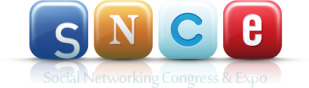 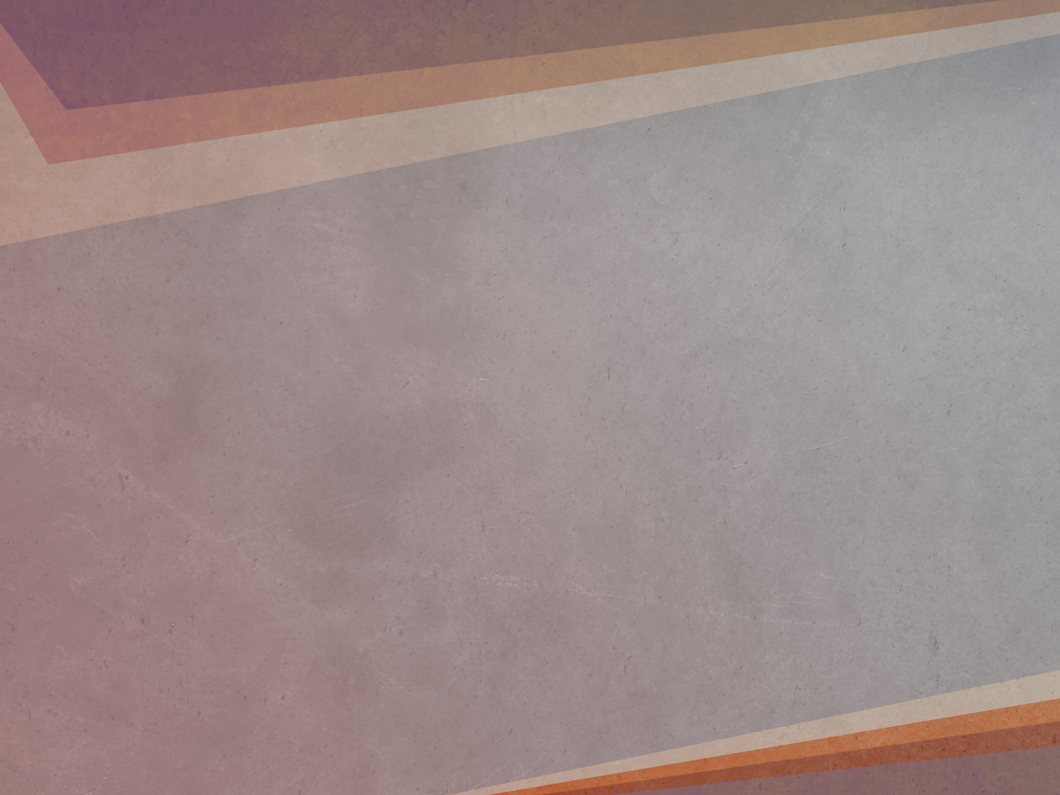 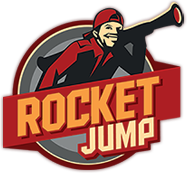 Этапы разработки.
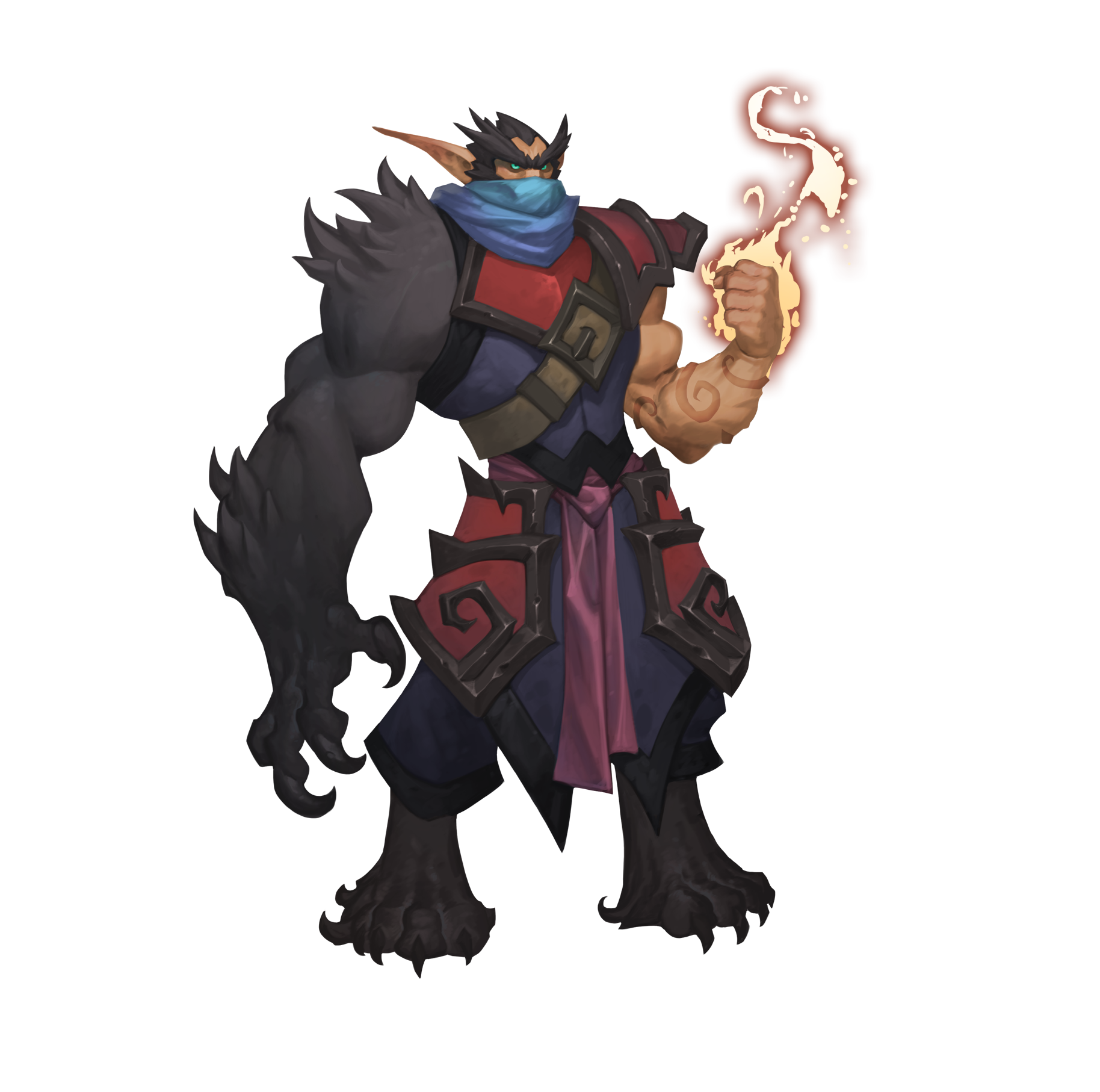 Базис проекта:

 Идея
 Команда
 Концепция проекта
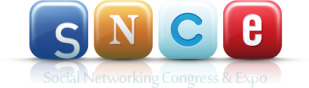 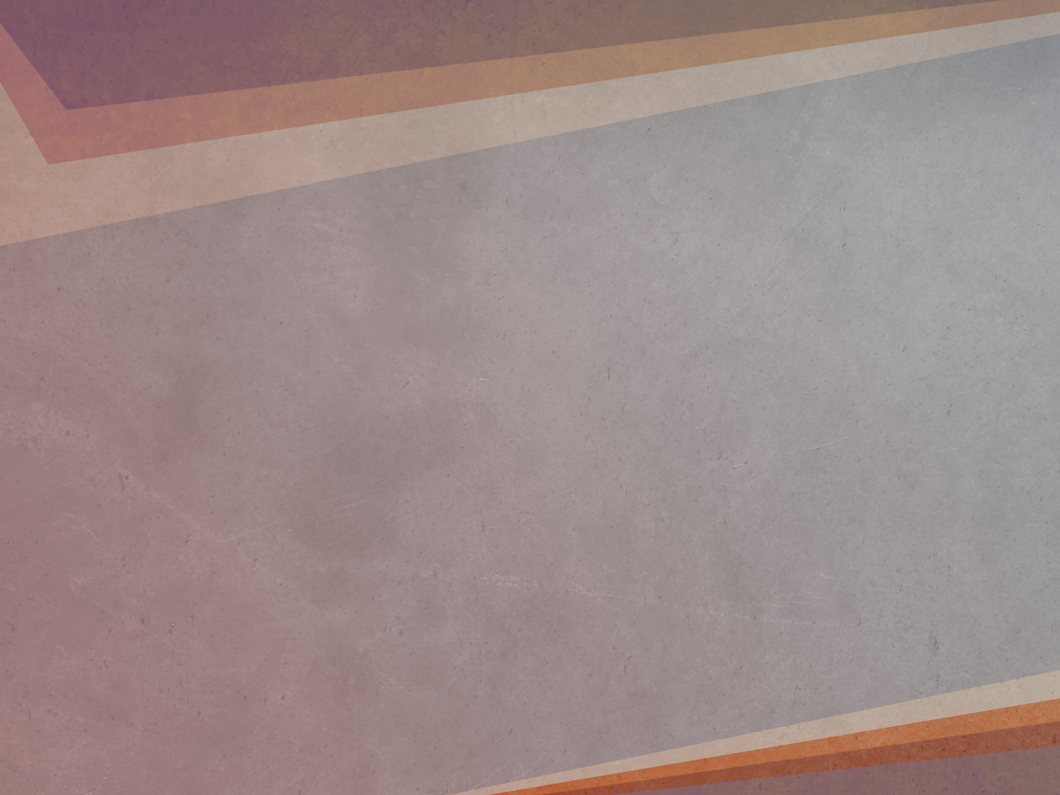 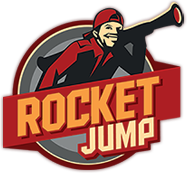 Разработка концепта
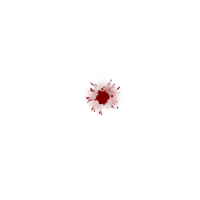 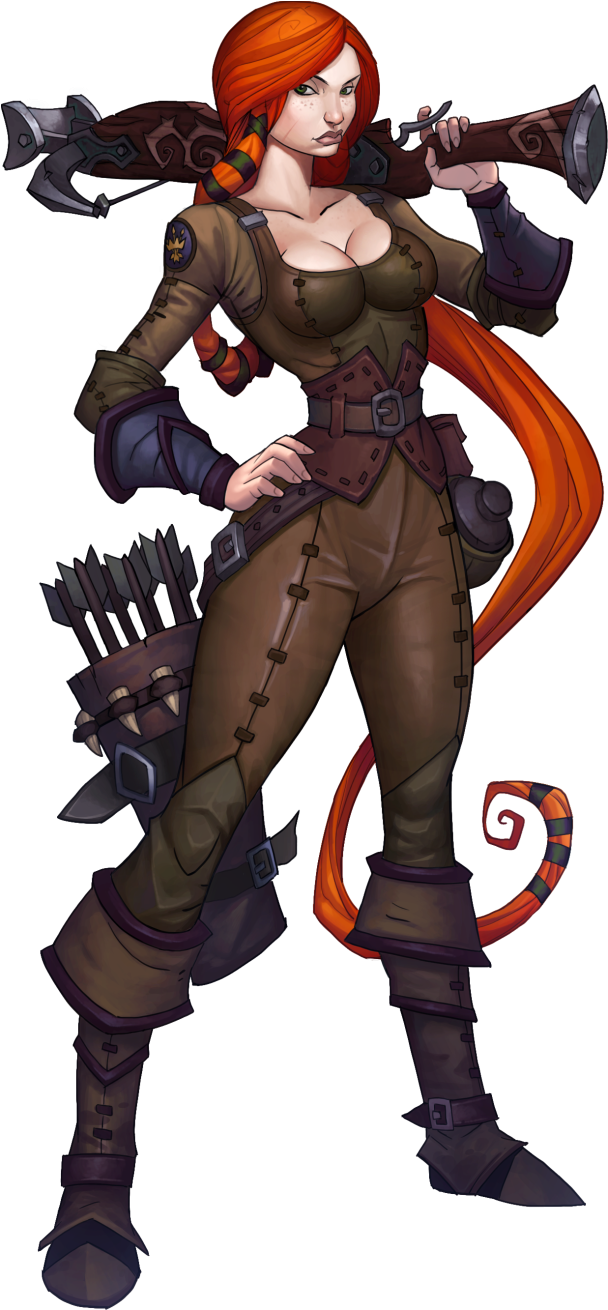 Команда 
 Technical Lead
 Producer
 Art DirectorВремя на проработку концепта игры:
 Тщательность и продуманность 
 Целостность мира 
 Важность креативности
 Модификация существующих сеттингов

Работа над прототипом
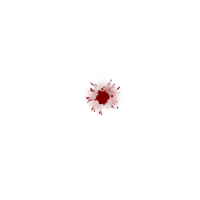 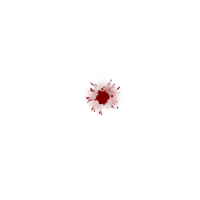 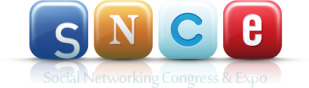 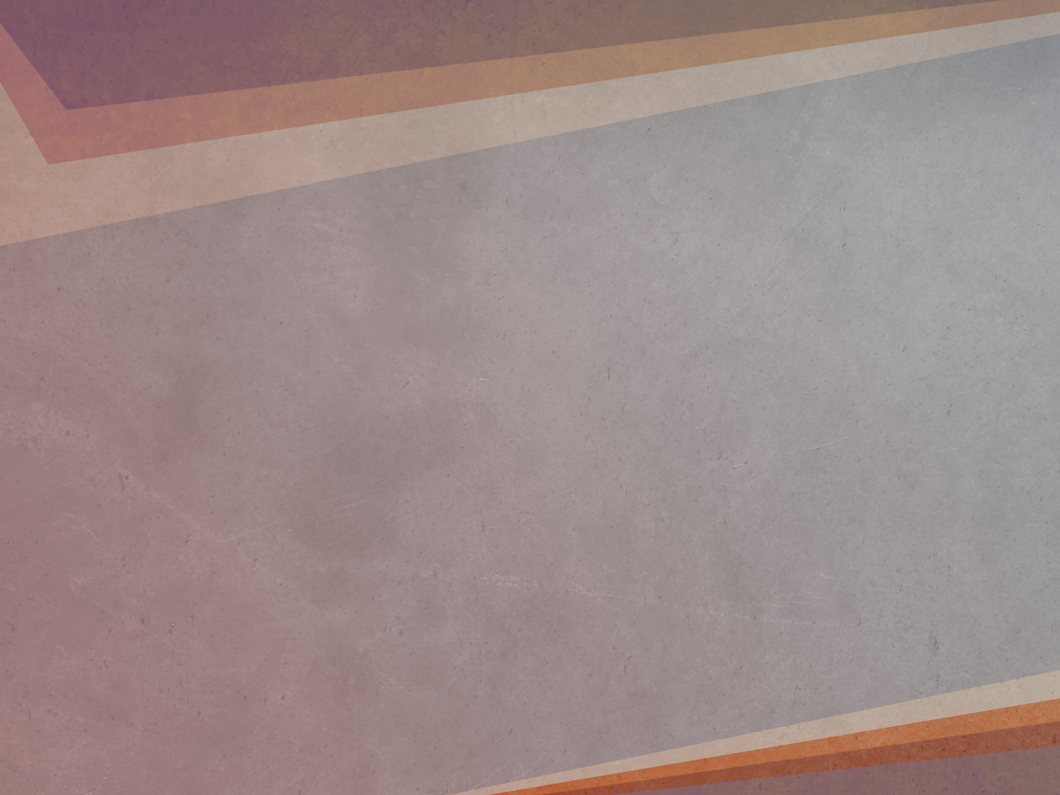 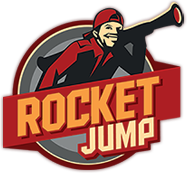 Этапы разработки. Планирование работы
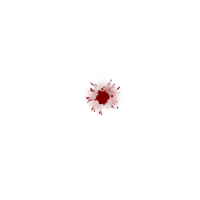 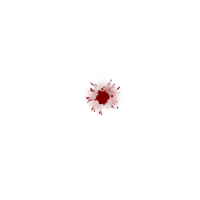 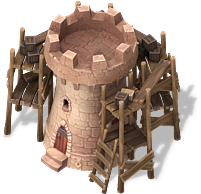 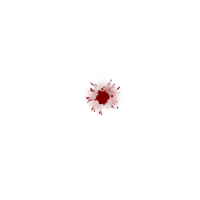 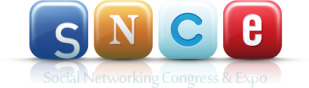 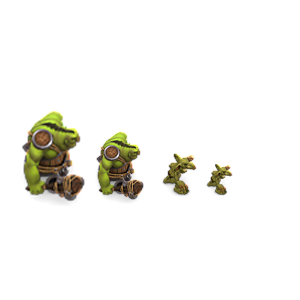 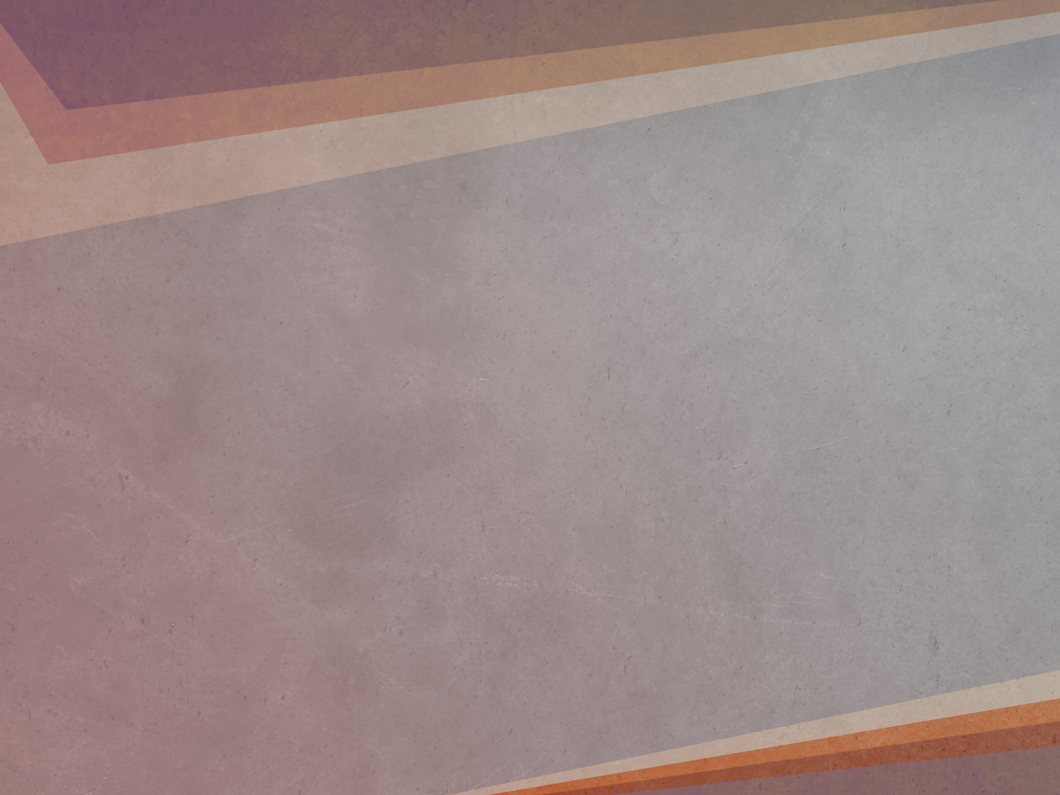 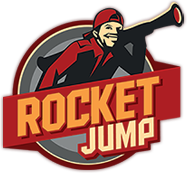 Дальнейшие шаги
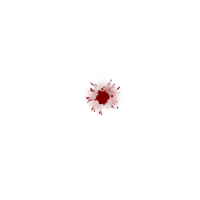 Проверка: 
фокус - группы
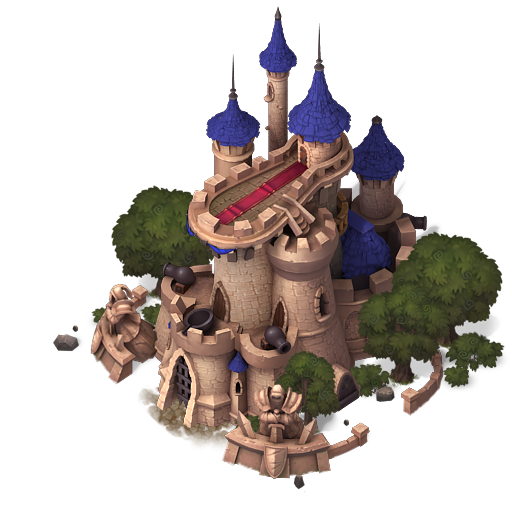 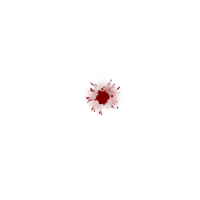 Принятие решения: 
Двигаемся дальше?Начинаем сначала?
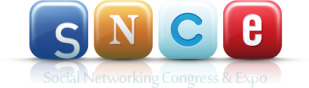 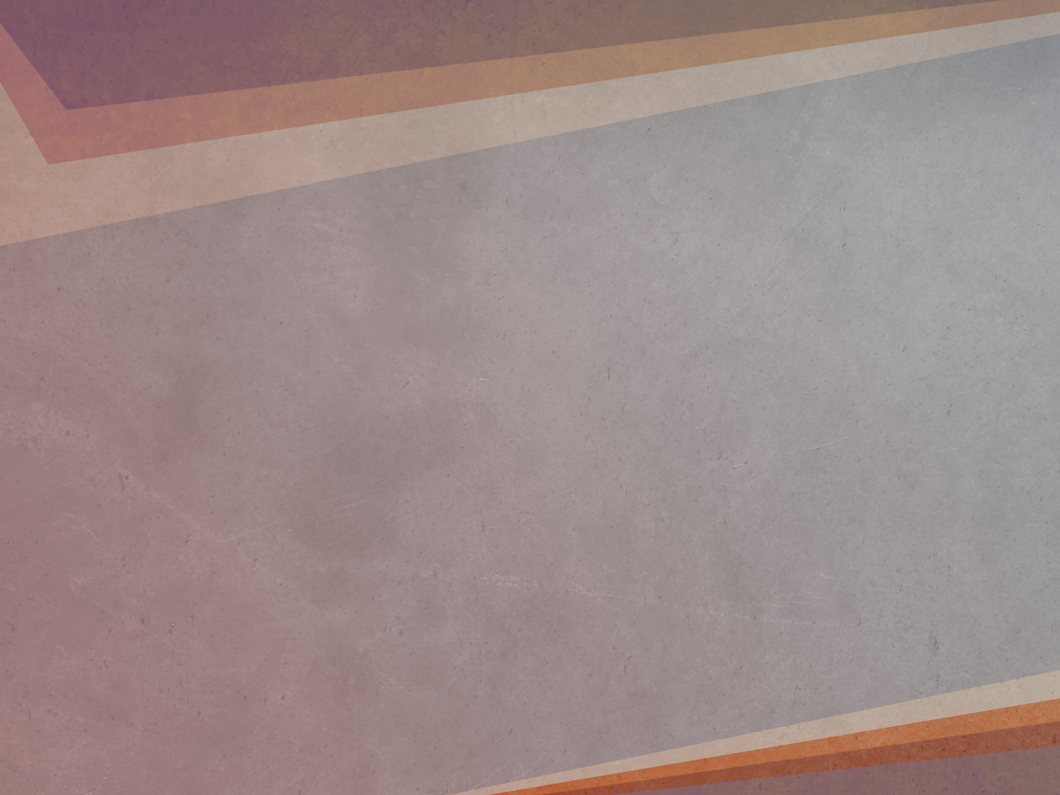 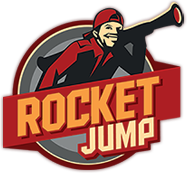 Запуск игры
Работа по заранее разработанному плану
 Тест конверсии показателей на порционном трафике
 Каждая итерация – проверка новым трафиком
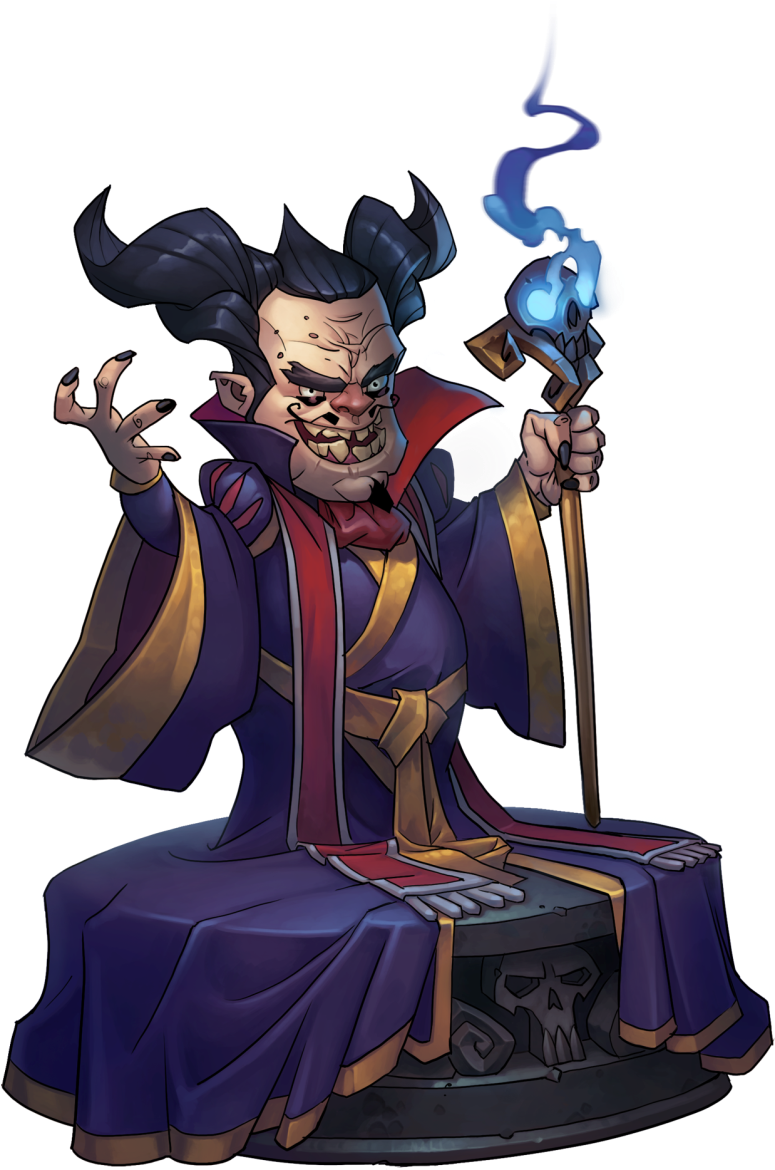 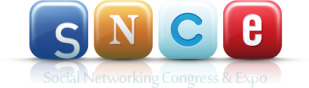 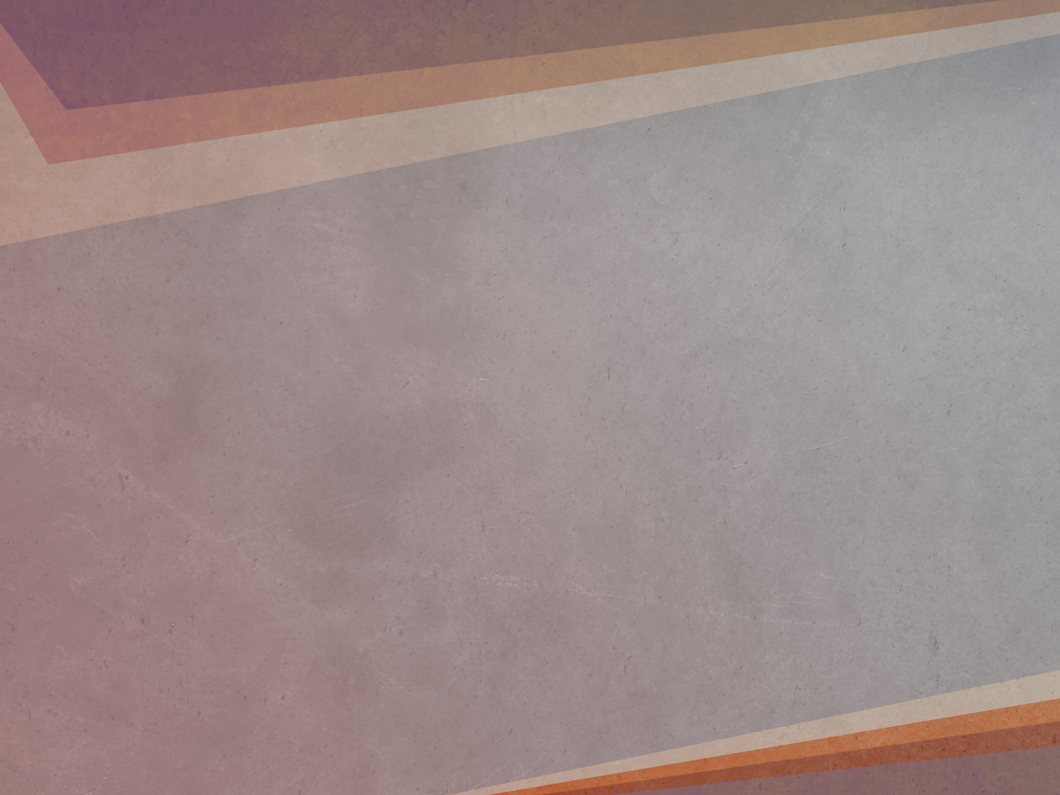 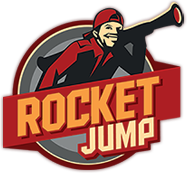 Аудитория социальных сетей
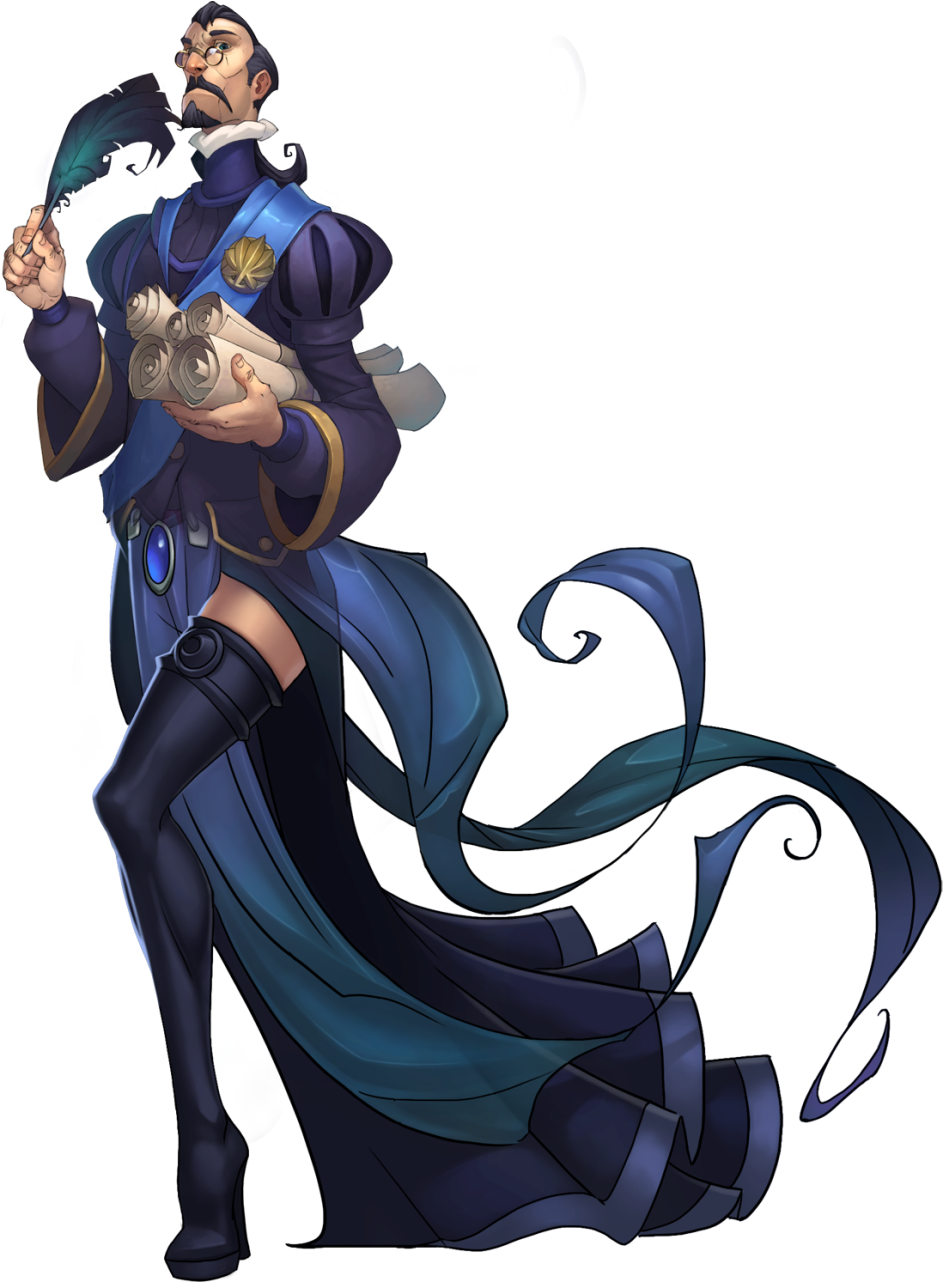 Определение ЦА проекта
 Анализ активности аудитории
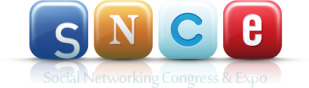 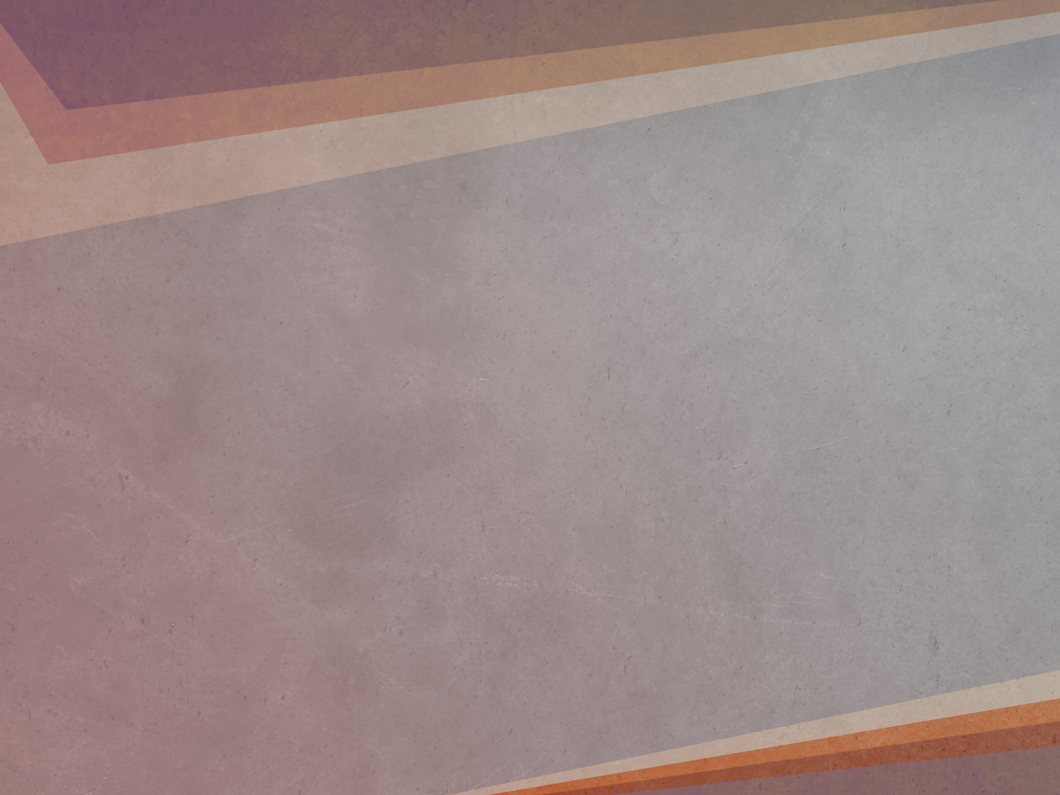 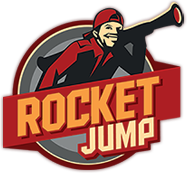 Аудитория социальных сетей
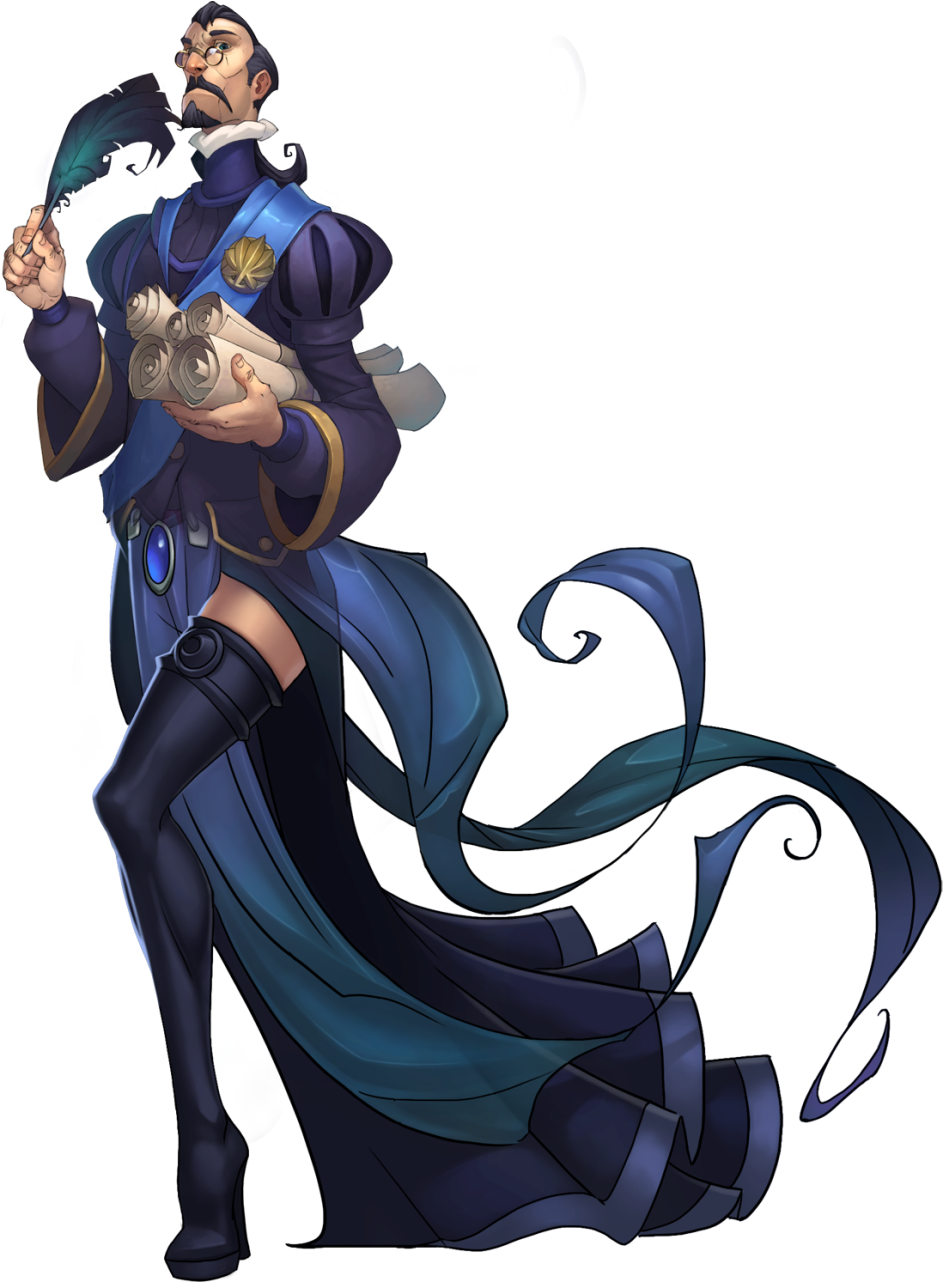 Определение ЦА проекта
Аудитория социальных сетей
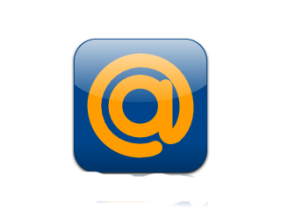 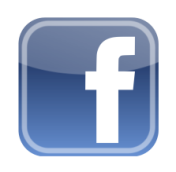 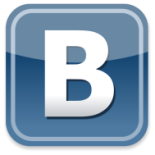 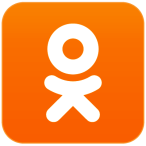 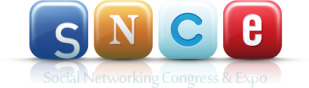 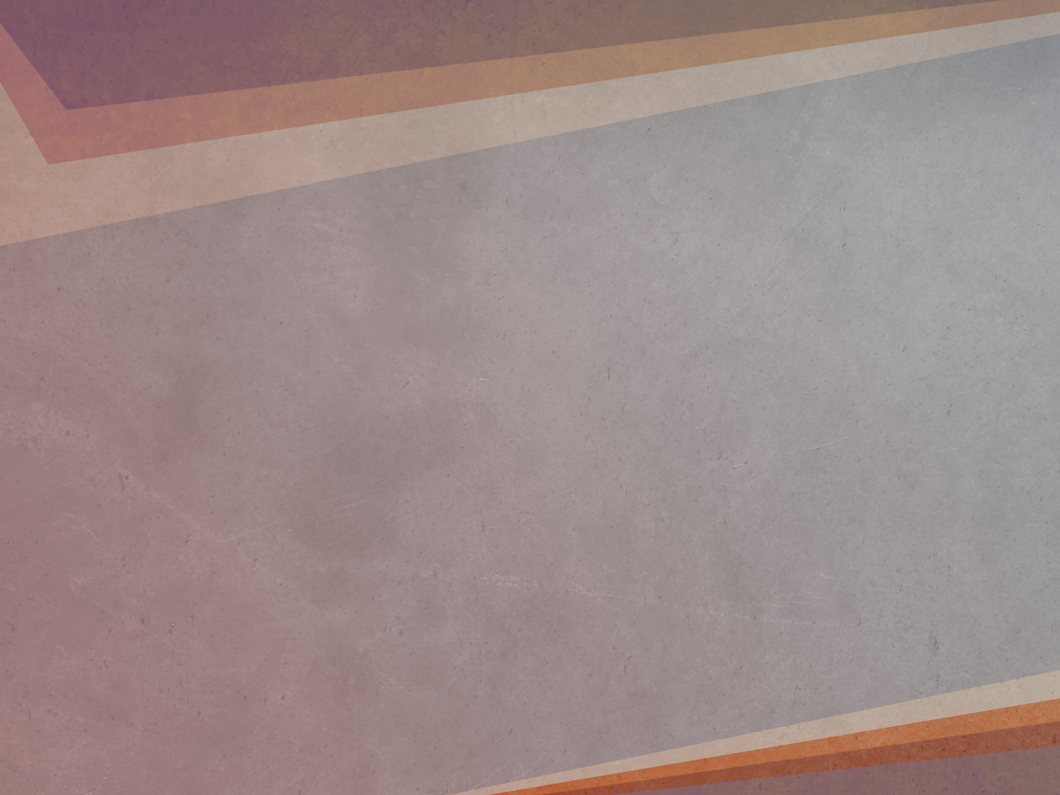 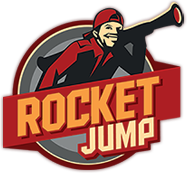 ВОПРОСЫ?
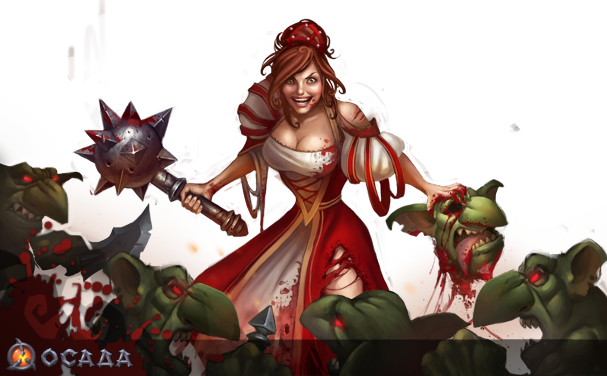